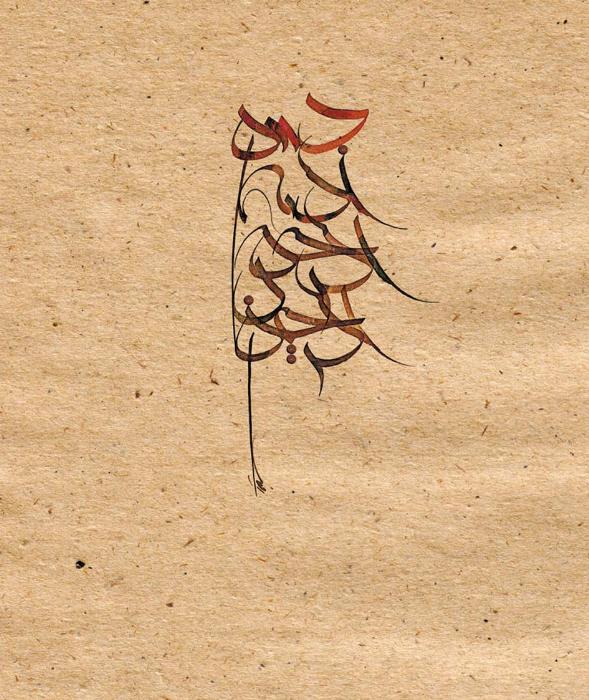 1
مراقبت آغوشی مادر و نوزاد                                                     تعریف-اهمیت و مزایا
دکتر مجید محمدی زاده
متخصص کودکان -فوق تخصص نوزادان
عضو هیات علمی دانشگاه علوم پزشکی اصفهان
2
3
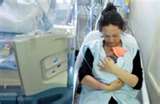 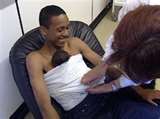 4
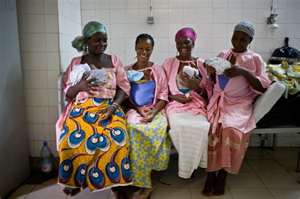 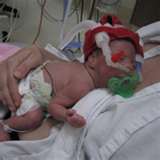 5
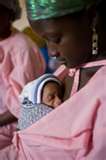 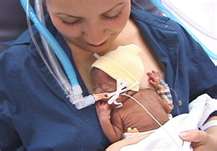 6
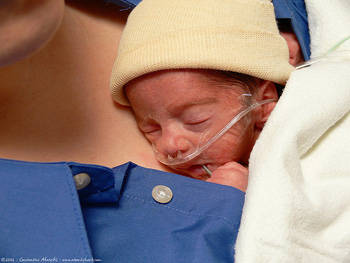 7
تعریف
یک روش طبیعی در مراقبت از نوزاد بر روی سینه مادر و تماس مستقیم پوست با پوست است
8
انقلابی به نام مراقبت کانگورویی
انقلابی که در سال 1983 میلادی در مراقبت از نوزادان نارس         و به عنوان یک اقدام کمکی در کنار مداخله های رایج پزشکی       ایجاد شد

اهداف دو گانه آن:

کمک به نوزادان نارس در بهبود از عوارض نارسی

کمک به والدین در توانمند سازی مراقبت و برقراری ارتباط مناسب با نوزادان خود
9
اجزای مراقبت آغوشی
تماس پوست با پوست

تغذیه انحصاری با شیر مادر

حمایت فیزیکی، عاطفی و آموزشی

ترخیص زودهنگام، ادامه مراقبت درمنزل و پی گیری های پس از ترخیص
10
فایده های مراقبت آغوشی در یک نگاه
برای نوزاد


برای والدین
11
فایده های مراقبت آغوشی برای نوزاد
ثبات ضربان قلب
تنفس منظم تر
بهبود انتشار اکسیژن در تمام بدن
پیش گیری از استرس ناشی از سرما
خواب به مدت طولانی تر
افزایش سرعت رشد
حذف فعالیت های بدون هدف
گریه کمتر
زمان های طولانی تر هوشیاری
ایجاد فرصت های بیشتر برای تغذیه با شیر مادر
برقراری زودتر ارتباط بین مادر ونوزاد
احتمال ترخیص زودتر از بیمارستان
12
فایده های مراقبت آغوشی برای والدین
ایجاد احساس مثبت تر در مورد تجربه تولد فرزند نارس خود

احساس اطمینان بیشتر در مراقبت و بغل کردن نوزاد خود

توانمند شدن زودتر و بیشتر در مراقبت از فرزند خود در منزل

ایجاد رابطه عاشقانه قوی تر با فرزند خود
13
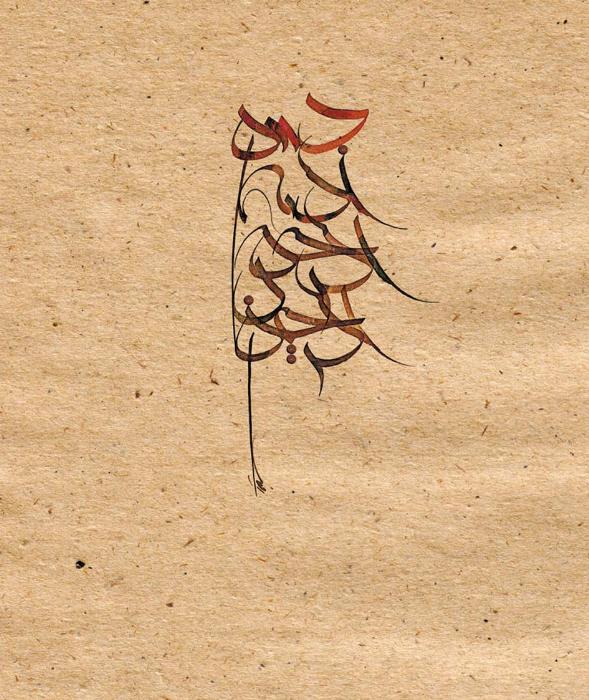 14
مراقبت آغوشی مادر و نوزاد
دکتر مجید محمدی زاده
متخصص کودکان -فوق تخصص نوزادان
عضو هیات علمی دانشگاه علوم پزشکی اصفهان
15
انواع مراقبت آغوشی بر اساس طول مدت انجام آن
به تناوب- در دفعه های مختلف- با زمان های متفاوت


به صورت مداوم و بیست و چهار ساعته
16
زمان انجام مراقبت آغوشی
بدو تولد
بسیار زود هنگام
زود هنگام
بینابینی
دیر هنگام
17
به طور کلی می توان گفت طیف گوناگونی از نوزادان نارس و زمان های متفاوتی برای شروع مراقبت آغوشی با طول مدت متغیر وجود دارند که همچنان نیازمند مطالعه و ارزیابی هستند.
18
آمادگی نوزاد برای شروع مراقبت آغوشی
19
در زمان تولد هر چه نوزاد نارس تر و نسبت به سن حاملگی کوچکتر باشد، انتظار عوارض بیشتری وجود دارد.

مراقبت های مورد نیاز برای نوزادان دچار عارضه مطابق پروتکل های بخش مراقبت ویژه انجام می شود و به ناچار مراقبت آغوشی تا پایدار شدن وضعیت آن ها به تاخیر می افتد.

برای شروع مراقبت آغوشی هر نوزاد باید به طور جداگانه مورد ارزیابی قرار گیرد و شرایط مادر او نیز بررسی شود.

در هر صورت بهتر است مادر نوزاد نارس برای سازگاری هر چه زودتر با مراقبت آغوشی تشویق شود و آموزش ببیند.
20
معیارهای آمادگی نوزاد برای شروع مراقبت آغوشی
21
وزن نوزاد
مطالعات بسیار کمی در مورد انجام مراقبت آغوشی در نوزادان با وزن کمتر از 1000 گرم انجام شده است.


به طور کلی وزن بیشتر از 1500 گرم معمولا” چراغ سبز شروع مراقبت آغوشی است.

شروع مراقبت با وزن کمتر از 1250 گرم نیاز به دستور کتبی پزشک معالج دارد.
22
یکی از راهنماها برای تصمیم گیری شروع مراقبت آغوشی بر اساس وزن تولد
وزن 1800 گرم یا بیشتر(سن حاملگی 34-32 هفته یا بیشتر):
 در بیشتر موارد با تثبیت وضعیت نوزاد، می توان مراقبت را بلافاصله پس از تولد انجام داد.

وزن 1200 تا 1799 گرم(سن حاملگی 32-28 هفته):
مشکلات ناشی از نارسی شایع است و در روزهای اول باید درمان های ویژه انجام شود.
انجام زایمان در مرکز مجهز
در غیر این صورت انتقال نوزاد به چنین مرکزی
یکی از راه های مناسب انتقال در تماس پوست به پوست مداوم با مادر
شروع مراقبت آغوشی ممکن است 1 هفته یا بیشتر طول بکشد. 

وزن کمتر از 1200 گرم(سن حاملگی کمتر از 30 هفته):
مشکلات و عوارض نارسی بسیار شایع و میزان مرگ ومیر بالاست.
انتقال مادر به مرکز دارای  NICU  برای زایمان
شروع مراقبت آغوشی ممکن است هفته ها طول بکشد.
23
سایر معیار های آمادگی
سن جنینی حداقل 28 هفته و سن پس از لقاح حداقل 30 هفته باشد

در اغلب مراکز، زمانی که نوزاد داخل انکوباتور یا کات مراقبت می شود، باید آغاز شده باشد:
اغلب مراقبت در زمانی که نوزاد در انکوباتور است شروع می شود
در زمان انتقال نوزاد به کات، مادر باید با مسایل رایج مراقبت آغوشی آشنا شده باشد

کاتتر شریان یا ورید نافی و یا chest tube نداشته باشد
24
سایر معیار های آمادگی
روی تنظیم ثابتی از دستگاه تهویه کمکی باشد
در 12 ساعت گذشته نیاز به افزایش set up دستگاه نبوده باشد

در 24 ساعت گذشته دمای بدن پایدار و در محدوده طبیعی بوده باشد

توانایی مکیدن و بلع ضروری نیست و مراقبت می تواند حین تغذیه از راه لوله معده آغاز شود

با تغذیه وریدی کمکی می تواند مراقبت آغوشی متناوب شود،      به شرط آن که کاتتر در محل شانه نباشد
25
سایر معیار های آمادگی
داروی وازوپرسور یا اینوتروپیک دریافت نمی کند
در 24 ساعت گذشته آپنه یا برادیکاردی نداشته است
نوزاد می تواند داروهایی مانند تئوفیلین و دگزامتازون دریافت کند
 در صورت تغییر دو دوز اخیر دارو مراقبت و کنترل دقیق ضروری است
در صورت کاهش تدریجی دوز دارو، هوشیاری در مورد پاسخ نوزاد به کاهش ضروری است
برای مراقبت آغوشی متناوب میزان اکسیژن دریافتی در حد ثابتی باشد
خون ریزی داخل بطن مغز با درجه  III وIV  نداشته باشد
با لمس و تماس ملایم اندام نوزاد توسط مادر به مدت 2 تا 3 دقیقه تغییری در وضعیت بالینی او ایجاد نشود
26
استفاده از ضریب آپگار دقیقه پنجم تولد برای تعیین زمان مراقبت آغوشی
10-9: بلافاصله بعد از تولد

8-7: از 2 ساعت تا 2 روز بعد از تولد

6-5: حدود 3 تا 5 روز بعد از تولد

4-0: به احتمال زیاد از روز 7 به بعد
27
آمادگی نوزاد برای مراقبت آغوشی مداوم
داخل کات باشد

اکسیژن اضافی نیاز نداشته باشد

تغذیه وریدی دریافت نکند
28
آمادگی مادر برای انجام مراقبت آغوشی
انتخاب مراقبت آغوشی توسط مادر باید با تصمیم آگاهانه باشد نه اجبار و الزام

در پیشنهاد این کار به مادر موارد زیر مد نظر باشد:
اشتیاق مادر
داشتن زمان کافی برای مراقبت
سلامت عمومی
نزدیک بودن به نوزاد
حمایت خانوادگی
حمایت اجتماعی
29
آمادگی مادر برای انجام مراقبت آغوشی
با آماده شدن نوزاد برای شروع مراقبت آغوشی باید زمان جلسه اول را با مادر هماهنگ کرد، چون این جلسه بسیار مهم و نیازمند زمان کافی و توجه کامل است.
30
نیازها
31
نیازها
ساختار و مکان مناسب اجرا
سیاست گزاری:
حمایت و تسهیل توسط مدیریت بهداشتی درمانی و بیمارستان
برنامه ریزی برای تولد نوزادان نارس در مرکز سطح 2 یا 3 متناسب با سن حاملگی و سایر شرایط مادر و جنین
وجود دستور العمل کتبی موسسه

کارکنان:
آموزش کافی اولیه در مورد جنبه های مختلف مراقبت آغوشی و تغذیه با شیر مادر
برنامه باز آموزی مداوم
گنجاندن آموزش در برنامه آموزشی دانشکده های پزشکی و پرستاری
32
نیازها
آمادگی مادر
امکانات و تجهیزات:
نیازهای بهداشتی و راحتی مادر
پوشش مادر
پوشش نگه دارنده نوزاد یا کیسه حمل نوزاد
پوشش نوزاد
وسایل معمول دیگر: ترمومتر- ترازوی توزین با دقت 10 گرم- اکسیژن و وسایل احیا- داروهای مورد مصرف رایج در نوزادان نارس
فرم ثبت اطلاعات:
مربوط به هر نوزاد و مادر
داده های مربوط به نوزادان مرکز در فاصله زمانی مشخص
33
پوشش های مادر و نوزاد
34
کیسه هایی برای حمل نوزاد
35
پوشش نوزاد
36
نیازها
شیردهی نوزادان

ترخیص و مراقبت در خانه
37
عوامل دخیل در انتخاب بهترین زمان برای انجام مراقبت آغوشی
38
فواصل تغذیه نوزاد
به نوع تغذیه بستگی دارد: از راه لوله معده یا به طور مستقیم از راه دهان

بسیاری از والدین بهترین زمان را بلافاصله پس از تغذیه می دانند

در صورت شروع مراقبت به فاصله کوتاه قبل از تغذیه: تغذیه در همین وضعیت به خصوص در صورت تغذیه با لوله معده

در صورت اجازه مکیدن از پستان مادر: شروع مراقبت 1 تا 2 ساعت پیش از تغذیه

دو روش بیدار کردن نوزاد در این حالت برای تغذیه (در صورت نیاز به تغذیه در زمان مشخص)
39
برنامه های تشخیصی و درمانی روزانه نوزاد
تصویر برداری یا معاینه چشم: بلافاصله پس از انجام این اقدام تشخیصی

گرفتن IV Line: حین انجام مراقبت آغوشی

قرار دادن زمان مراقبت آغوشی بین درمان های معمول روزانه به طوری که سبب شود نوزاد مرتبا” از این مراقبت برداشته شود، فواید آن را کمتر می کند.
40
آهنگ تغییرات روزانه نوزاد
مراقبت در ساعات اولیه شب (بین ساعت 7 تا 9) به نوزاد کمک می کند تا در طول شب به مدت بیشتری بخوابد.


تجربه مکرر این مسئله باعث می شود نوزاد سیکل مناسب روز- شب را پیدا کند.
41
قبل، حین و پس از هر جلسه مراقبت آغوشی
42
مادر خود را آماده کند
رفتن به دستشویی و تخلیه مثانه

صرف غذا در صورت قرار داشتن در حوالی زمان آن

اطمینان از سالم بودن
43
کنترل محیط بیمارستان
درجه حرارت اتاق

جریان هوا:
جریان هوای مداوم کنترل شده
تغییرات ناگهانی : باز شدن ناگهانی درب اتاق
وجود پنکه یا دستگاه تهویه هوا

صندلی مناسب

لباس راحت و گرم برای مادر:
نوزاد زیر 1000 گرم
نوزاد بالای 1000 گرم
44
کنترل محیط بیمارستان
لباس نوزاد:
پوشک
کلاه و جوراب بافتنی:
WHO: برای تمام نوزادان
دکتر لودینگتون هو: برای نوزادان کمتر از 1500 گرم
پیراهن پنبه ای بدون آستین: توصیه WHO برای تمام نوزادان در درجه حرارت اتاق کمتر از 22 درجه سانتی گراد

پتوی نوزاد: 
توصیه دکتر لودینگتون هو برای تمام نوزادان به صورت پتوی استاندارد نو و چهار تا شده
در صورت گرم شدن بیش از حد نوزاد: ابتدا به ترتیب در آوردن کلاه و جوراب و در صورت نیاز باز کردن یک و سپس دو تای پتو و سپس برداشتن آن
45
کیسه هایی برای حمل نوزاد در مراقبت آغوشی
46
پوشاندن نوزاد برای مراقبت آغوشی
47
کنترل محیط بیمارستان
به همراه آوردن پد پستان: حداقل 6 عدد در هر جلسه

احساس حریم خصوصی توسط مادر:
بار اول: تقاضای پرده یا پاراوان
از جلسه سوم اغلب احساس نگرانی کمتر می شود

به طور کلی زمانی که مادران به این عملیات عادت کردند، دیگر از پرده یا پاراوان استفاده نمی کنند.
48
قرار گرفتن نوزاد در وضعیت مناسب
49
وضعیت دادن به نوزاد برای مراقبت آغوشی
50
نوزاد در وضعیت مراقبت آغوشی
51
نگه داشتن نوزاد نزدیک به سینه
52
انجام کارهای منزل توسط مادر حین مراقبت آغوشی
53
پدر در حال انجام مراقبت آغوشی
54
وضعیت دادن به نوزاد در شرایط مختلف
نوزاد کوچک (سن زیر 32 هفته یا وزن کمتر از 1500 گرم در زمان مراقبت)، بیمار یا کمی شل

نوزاد تحت تهویه مکانیکی

پس از تغذیه

نوزاد مبتلا به ریفلاکس معده به مری

نوزادان بزرگ تر (از سن 34 هفتگی به بعد)
55
آموزش نحوه جا به جا کردن نوزاد به داخل و خارج پوشش
56
جا به جا کردن نوزاد به داخل و خارج پوشش
57
مراقبت از نوزاد
کنترل درجه حرارت بدن حین مراقبت آغوشی


پاسخ به واکنش های نوزاد برای تنظیم درجه حرارت بدن


ادامه مونیتورینگ نوزادی که از قبل مونیتور می شده است
58
مراقبت از نوزاد
آگاه کردن مادر از خطر آپنه و نحوه تشخیص آن


آموزش علایم بیماری های خطرناک به مادر
59
مراقبت از نوزاد
قطع موقت مراقبت در مراقبت مداوم در موارد زیر:

تعویض پوشک و مراقبت از بند ناف

ارزیابی بالینی نوزاد بر اساس برنامه مشخص یا در صورت لزوم

استحمام و بهداشت فردی مادر: در این فاصله:

استفاده از گهواره گرم و در صورت نیاز وارمر

انجام مراقبت توسط پدر یا سایر اعضای خانواده
60
مراقبت از مادر
خواب و استراحت مادر

خستگی ناحیه باسن

پاها

آب
61
خواب و استراحت مادرهنگام مراقبت آغوشی
62
مدت زمان هر جلسه و دفعات مراقبت آغوشی
بهتر است کمتر از 60 دقیقه نباشد.

با تثبیت شرایط نوزاد، مدت هر جلسه و دفعات آن در طول شبانه روز افزایش یابد تا به تدریج به مراقبت 24 ساعته تبدیل شود.
63
موارد قابل انتظار از مادر و نوزاد حین و پس از مراقبت آغوشی
حین مراقبت چه انتظاری از نوزاد دارید

پس از پایان مراقبت چه چیزی قابل انتظار است

واکنش های مادر حین و پس از مراقبت
64